Родительское собрание «Скоро в школу»
Забальская 
Оксана Ивановна
Поздравляю Вас с зачислением в 1 Б класс!
Классный руководитель:
Забальская Оксана Ивановна
Педагогический стаж 18 лет
1 квалификационная категория
Документы
Копия свидетельства о рождении

 Медицинская карта

Копия страхового полиса

Заявление

Анкета родителей
Программа
Особенности школьной жизни
пятидневная учебная неделя
 адаптационный период – по 3 урока
безотметочное обучение в первом классе 
словесная оценка работы,  наклейки и картинки как положительные отметки
Особенности школьной жизни
рассаживание и     пересаживание детей за 
 парты по медицинским показаниям

порядок питания в столовой

дополнительные каникулы в феврале      месяце.
Форма
Форма
Физкультура
Питание
В школе организовано питание по выбору:
     2-х разовое (79 рублей в день) или 1 разовое (60 рублей в день)
горячее питание для всех учеников
 (+ молоко бесплатно)
 Ученики из малообеспеченных семей питаются бесплатно.
Справки для бесплатного питания
О составе семьи
О всех доходах за последние 3 месяца
Заявление на имя директора
Мобильные телефоны
Мобильные телефоны носить в школу МОЖНО, но на уроках пользоваться телефонами запрещено
Учителя и сотрудники школы НЕ НЕСУТ   ответственности
     за утерю сотового телефона.
Школьные принадлежности
1. Тетради в клетку и косую линию по 5 штук.
2. Ручки с синей и зелёной пастой, простые карандаши, цветные карандаши, удобная точилка для карандашей, линейка, ластик, пенал.
3. Папка для уроков изобразительного искусства: акварельные краски, кисти, альбом или папка с бумагой для рисования, стаканчик для воды, клеёнка.
Школьные принадлежности
4. Папка для уроков технологии: цветная бумага, цветной картон, ножницы, клей-карандаш (хороший), пластилин (мягкий, яркий), доска для лепки.
5. Веер цифр, веер гласных и согласных букв.
6. Форма для уроков физической культуры. Лыжи.
Психологическая готовность к обучению в школе включает в себя:
-интеллектуальную готовность
-мотивационную готовность
-волевую готовность 
-коммуникативную готовность
Интеллектуальная готовность
предполагает развитие внимания, памяти, сформированные мыслительные операции анализа, синтеза, обобщения, умение устанавливать связи между явлениями и событиями. 
     
     К 6–7-и годам ребенок должен знать: 
свой адрес и название города, в котором он живет; 
название страны и ее столицы; 
имена и отчества своих родителей, информацию о месте их работы; 
времена года, их последовательность и основные признаки; 
названия месяцев, дней недели; 
основные виды деревьев и цветов. 
ему следует уметь различать домашних и диких животных. 

Иными словами, он должен ориентироваться во времени, пространстве и своем ближайшем окружении.
Мотивационная готовность
подразумевает наличие у ребенка желания принять новую социальную роль — роль школьника. 
С этой целью родителям необходимо объяснить своему ребенку, что дети ходят учиться для получения знаний, которые необходимы каждому человеку. 
Следует давать ребенку только позитивную информацию о школе. Помните, что ваши оценки с легкостью заимствуются детьми. Ребенок должен видеть, что родители спокойно и уверенно смотрят на его предстоящее поступление в школу.
Мотивационная готовность
Причиной нежелания идти в школу может быть и то, что ребенок “не наигрался”. Но в возрасте 6–7 лет психическое развитие очень пластично, и дети, которые “не наигрались”, придя в класс, скоро начинают испытывать удовольствие от процесса учебы. 
Вам не обязательно до начала учебного года формировать любовь к школе, поскольку невозможно полюбить то, с чем еще не сталкивался. Достаточно дать понять ребенку, что учеба — это обязанность каждого человека и от того, насколько он будет успешен в учении, зависит отношение к нему многих из окружающих ребенка людей.
Волевая готовность
предполагает наличие у ребенка:
 
способности ставить перед собой цель, 
принять решение о начале деятельности, 
наметить план действий, 
выполнить его, проявив определенные усилия, 
оценить результат своей деятельности, 
а также умения длительно выполнять не очень привлекательную работу. 
    
     Развитию волевой готовности к школе способствуют изобразительная деятельность и конструирование, поскольку они побуждают длительное время сосредоточиваться на постройке или рисовании.
Коммуникативная готовность
проявляется в умении ребенка подчинять свое поведение законам детских групп и нормам поведения, установленным в классе. 
    Она предполагает способность включиться в детское сообщество, действовать совместно с другими ребятами, в случае необходимости уступать или отстаивать свою правоту, подчиняться или руководить. 
    В целях развития коммуникативной компетентности следует поддерживать доброжелательные отношения вашего сына или дочери с окружающими. Личный пример терпимости во взаимоотношениях с друзьями, родными, соседями также играет большую роль в формировании этого вида готовности к школе.
Как родители могут помочь избежать некоторых трудностей
1) Организуйте распорядок дня:
 стабильный режим дня;
 полноценный сон;
 прогулки на воздухе.
2) Формируйте у ребенка умение общаться
Обратите внимание на то, умеет ли ваш ребенок вступать в контакт с новым взрослым, с другими детьми,   умеет ли он взаимодействовать, сотрудничать.
Как родители могут помочь избежать некоторых трудностей
3) Уделите особое внимание  развитию произвольности
Учите ребенка управлять своими желаниями, эмоциями, поступками. Он должен уметь подчиняться правилам поведения, выполнять действия по образцу.
4) Ежедневно занимайтесь интеллектуальным развитием  ребенка
Внимание!
Ребенок 5-6 лет не может работать долго: 10-15 минут - вот предел, а потом он должен отдохнуть, отвлечься. Потому все занятия должны быть рассчитаны на 10-15 минут.
Развивайте связную речь детей
Учите пересказывать сказки, содержание мультфильмов.
Составляйте рассказы по картинкам.
Следите за правильным произношением и дикцией детей. Проговаривайте скороговорки.
Можно заниматься с ребенком звуковым анализом  простых слов (дом, лес, шар, суп). Научите находить слова имеющие, например, звук «л».
Знакомьте ребенка с буквами и их печатным изображением, а так же звуком, обозначающим конкретную букву.
Научите ребенка различать и правильно называть основные геометрические фигуры (круг, квадрат, треугольник, прямоугольник), сравнивать и различать предметы по величине (больший, меньший) и цвету.
Научите ребенка считать до 10 и обратно, сравнивать количество предметов (больше, меньше, столько же). Познакомьте с изображением цифр (не надо учить их писать, только знать)
Научите определять положение предметов на плоскости, знать слова, обозначающие местоположение и правильно понимать их значения: впереди, сзади, справа, слева, сверху, над, под, за, перед. 
Развитию мелкой моторики руки ребенка помогут рисование, штриховка, раскрашивание (но  небольших поверхностей), нанизывание бусинок, пуговиц, лепка, определение вслепую формы предметов (сначала самых простых, потом можно усложнять), игры с мелкими предметами (мозаика).
Внимание!
При выполнении любых письменных заданий  следите за правильным положением ручки (карандаша), тетради, позой школьника! Рука не должна быть сильно напряжена, а пальцы - чуть расслаблены.
Внимание! При выполнении графических задании важны не быстрота, не количество сделанного, а точность выполнения - даже самых простых упражнений.
Копируйте фигуры. Это задание способствует развитию координации,  умению правильно воспринимать фигуры, расположенные на плоскости листа, различать прямые, кривые, наклонные  соблюдать соотношение штрихов и положения фигур между собой.
На этапе подготовки:
Избегайте чрезмерных требований
Предоставляйте  право на ошибку
Не думайте за ребёнка
Не перегружайте ребёнка
Не пропустите первые трудности и обратитесь к узким специалистам.
Устраивайте ребенку маленькие праздники
Заполните, пожалуйста, анкету!
1.Ф.И.О.ребенка, дата рождения
Укажите состав семьи
2.Домашний адрес, телефон
3.Ф.И.О. , образование, место работы, рабочий телефон и мобильный
Отец
Мать
4.Укажите жилищные условия семьи
5.Каково материальное положение семьи?    Нуждаетесь ли в материальной помощи, бесплатном питании для ребенка?
6. Может ли ребенок сам себя занять, находясь дома или все время ищет общества взрослых?
7.Умеет ли читать, считать?
8.Как быстро устает ребенок в процессе работы, усидчив ли? Может ли работать долго, даже если ему это не нравится?
9.Есть ли у ребенка проблемы со здоровьем,   о которых нужно знать учителю?
10.Владеет ли ребенок навыками самообслуживания? Приучен ли убирать игрушки, книги, вещи?
11.Как вы думаете, на что следует обратить внимание учителю, чтобы Ваш ребенок успешно учился в школе? 
12.Какую помощь Вы бы могли оказать учителю?
13.Хотели ли Вы сообщить что-то еще о своем ребенке? Есть ли у вас пожелания, предложения к учителю, администрации?
Источники
Шаблон для презентации
http://pedsovet.su/load/321-1-0-35593
Картинки
http://gallery.forum-grad.ru/files/2/2/5/0/4/deti-forma-02.jpg
 http://festival.1september.ru/articles/512779/pril2.doc
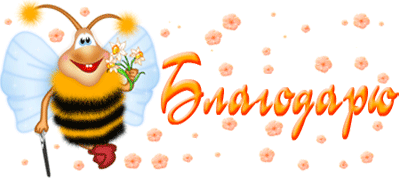 За внимание!